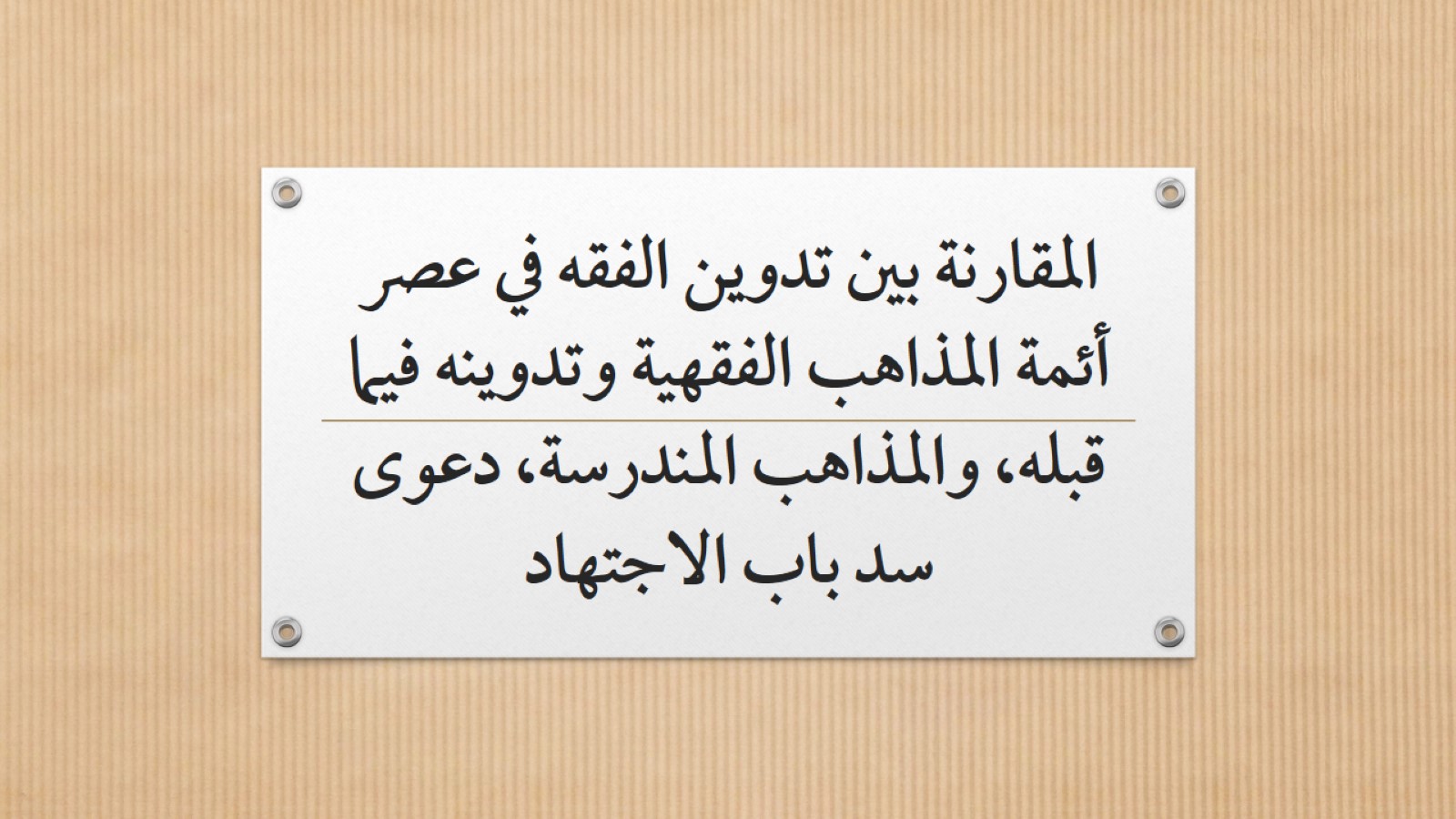 المقارنة بين تدوين الفقه في عصر أئمة المذاهب الفقهية وتدوينه فيما قبله، والمذاهب المندرسة، دعوى سد باب الاجتهاد
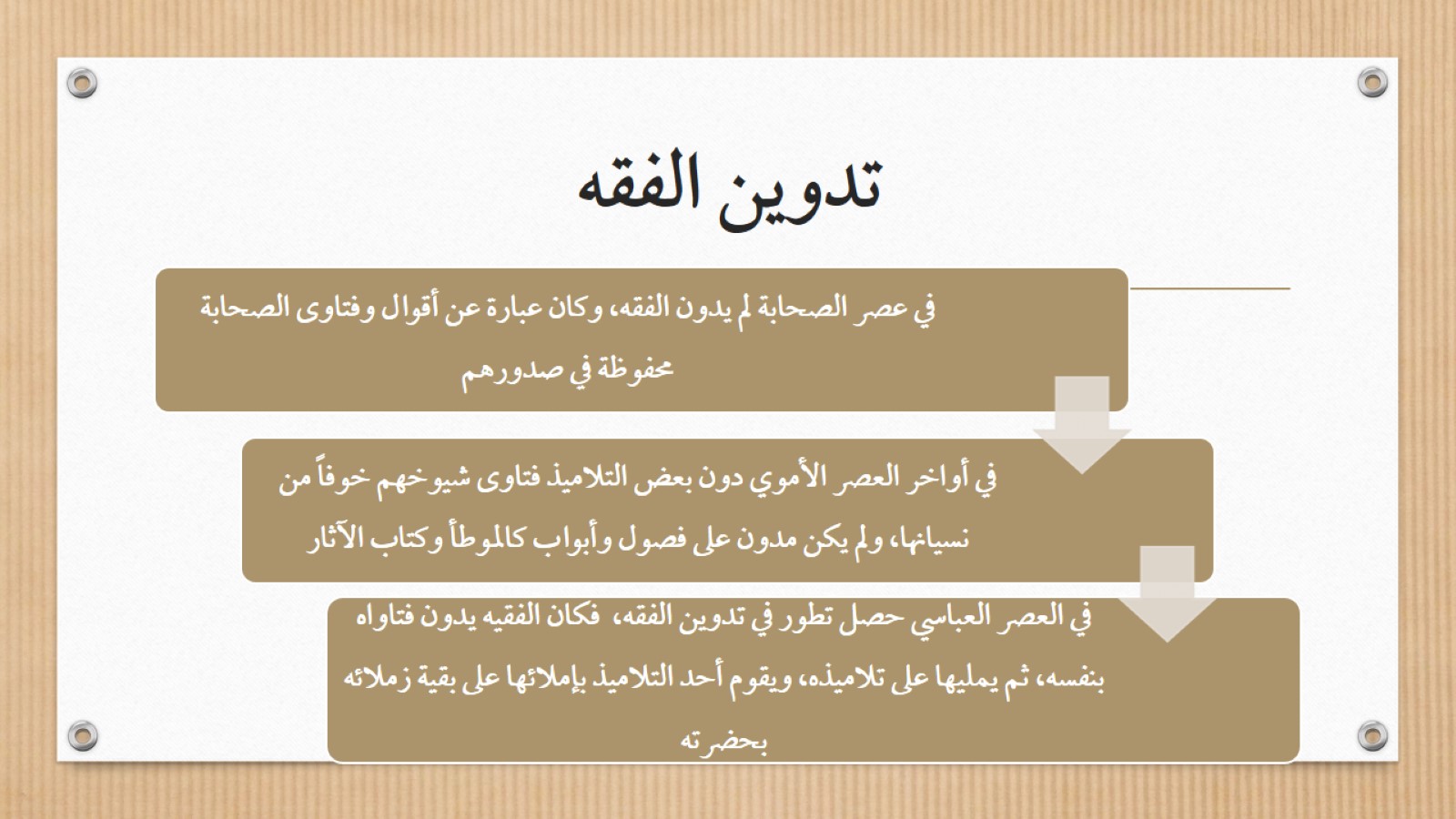 تدوين الفقه
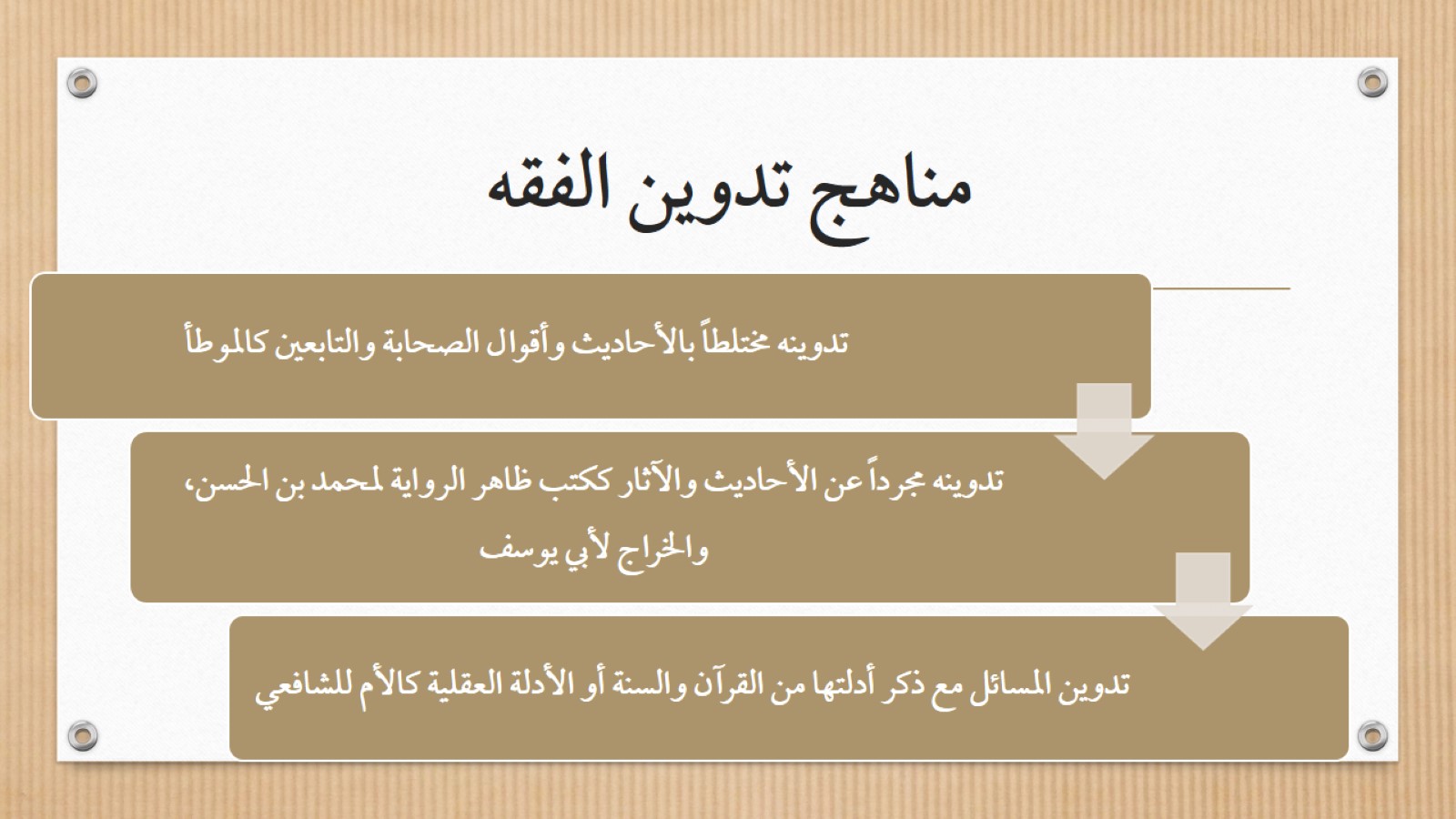 مناهج تدوين الفقه
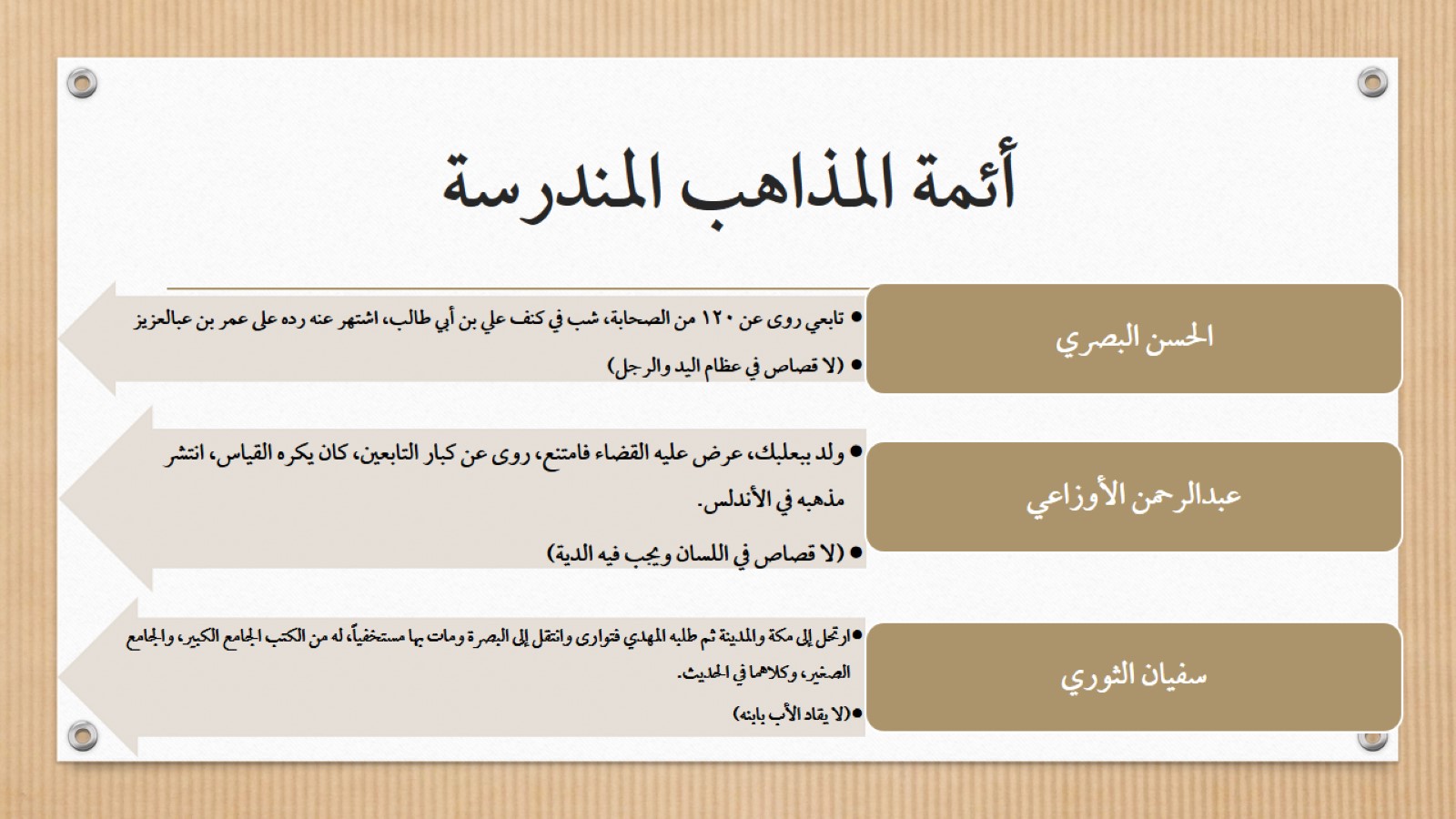 أئمة المذاهب المندرسة
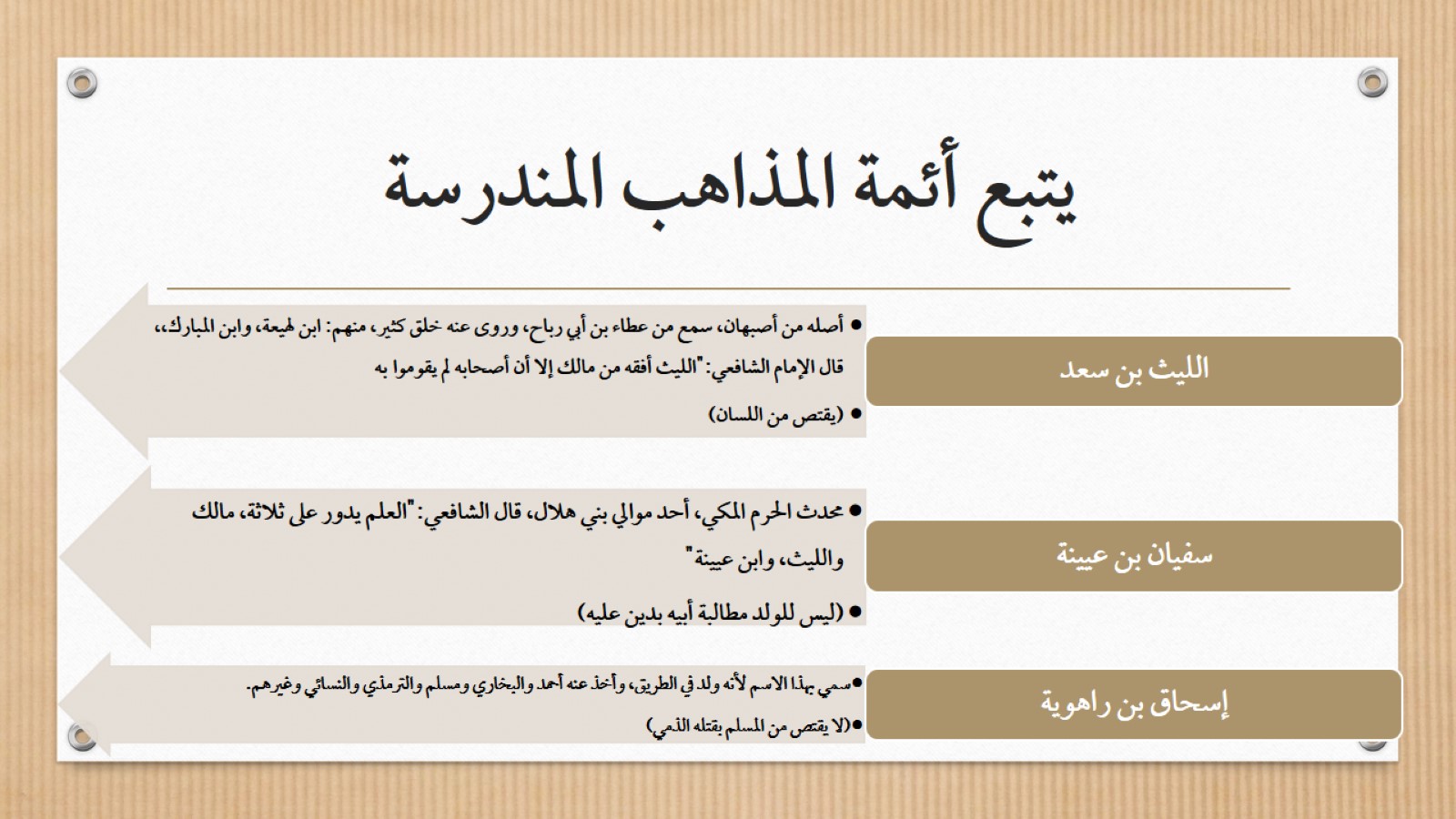 يتبع أئمة المذاهب المندرسة
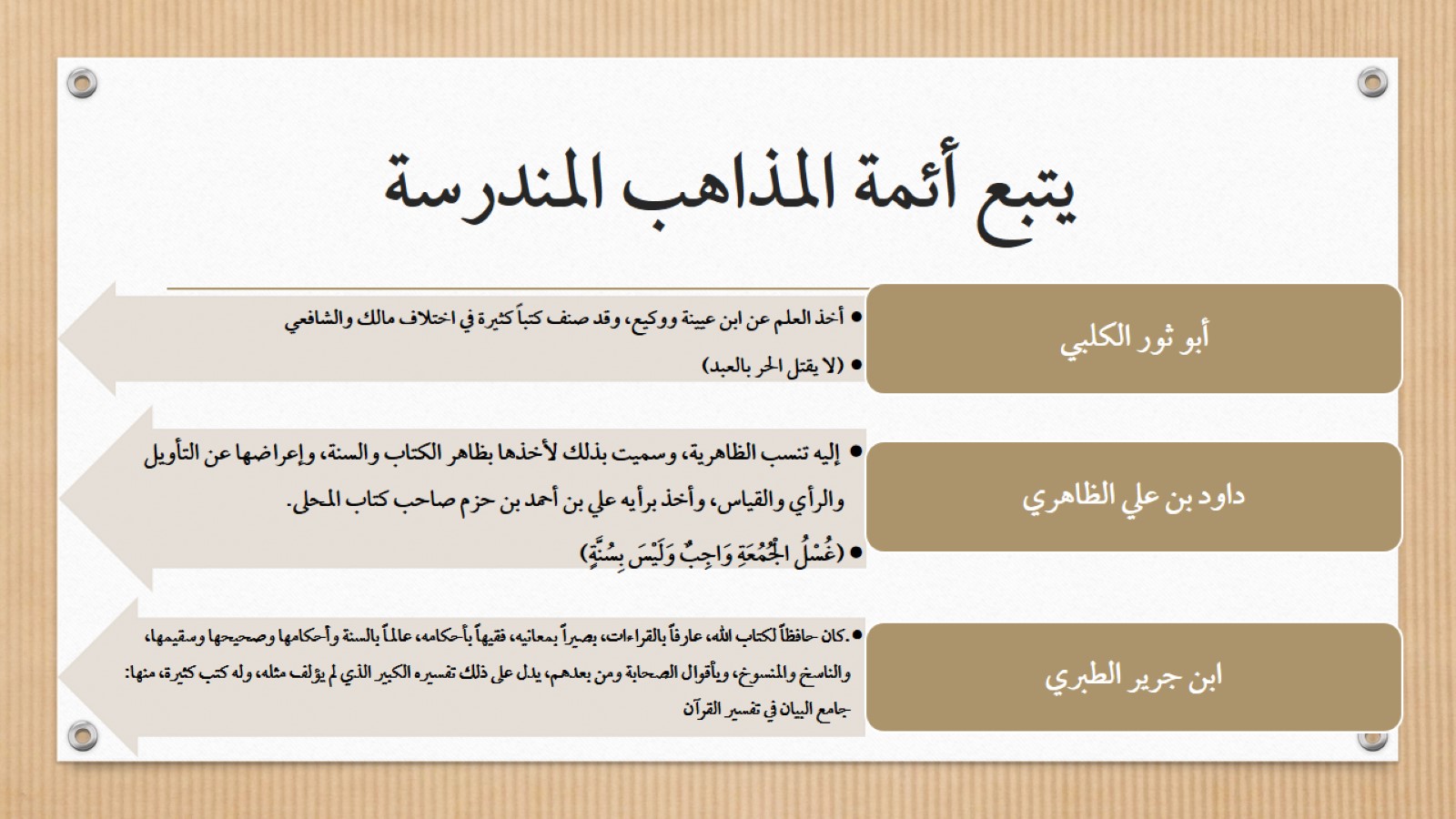 يتبع أئمة المذاهب المندرسة
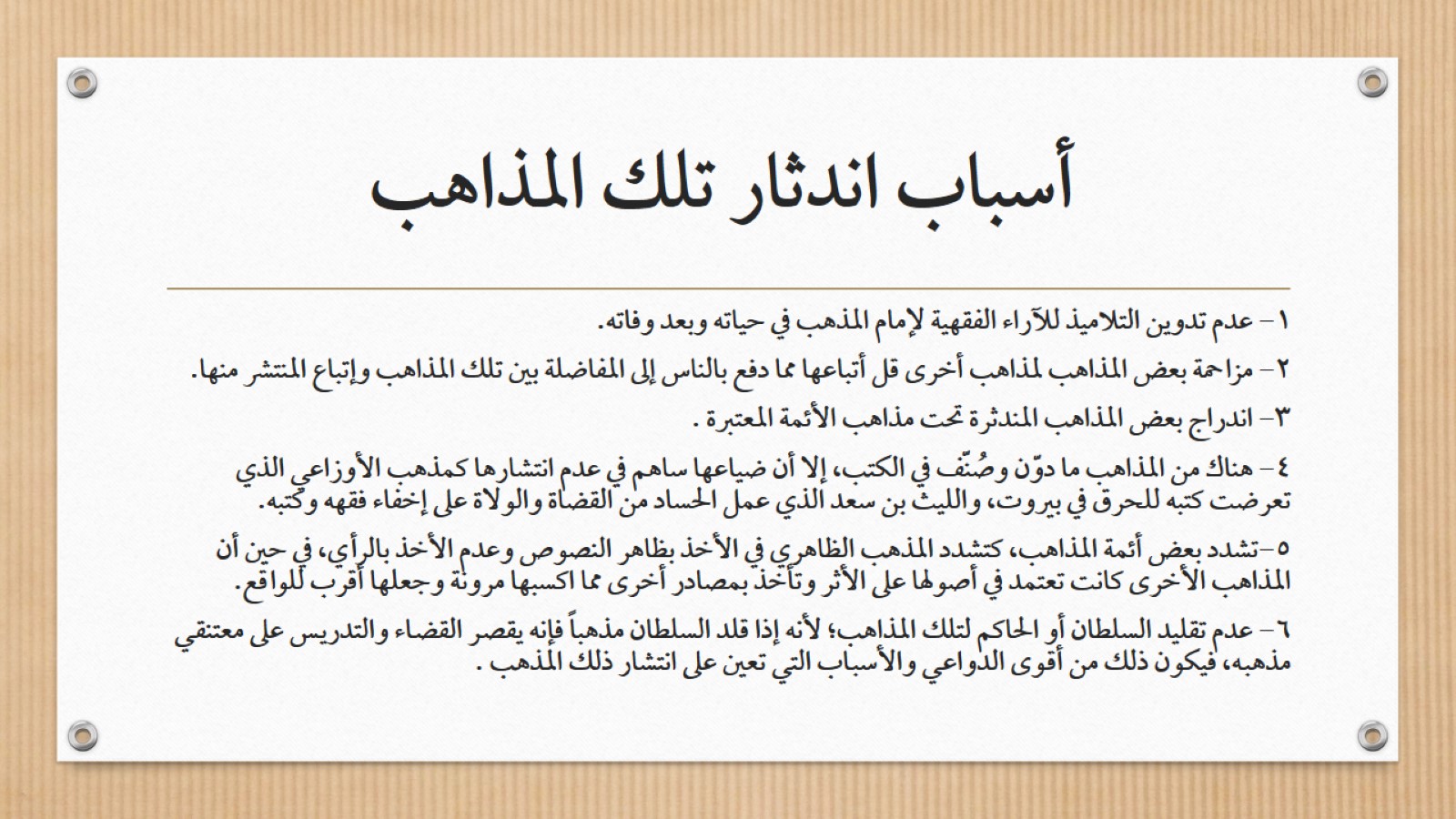 أسباب اندثار تلك المذاهب
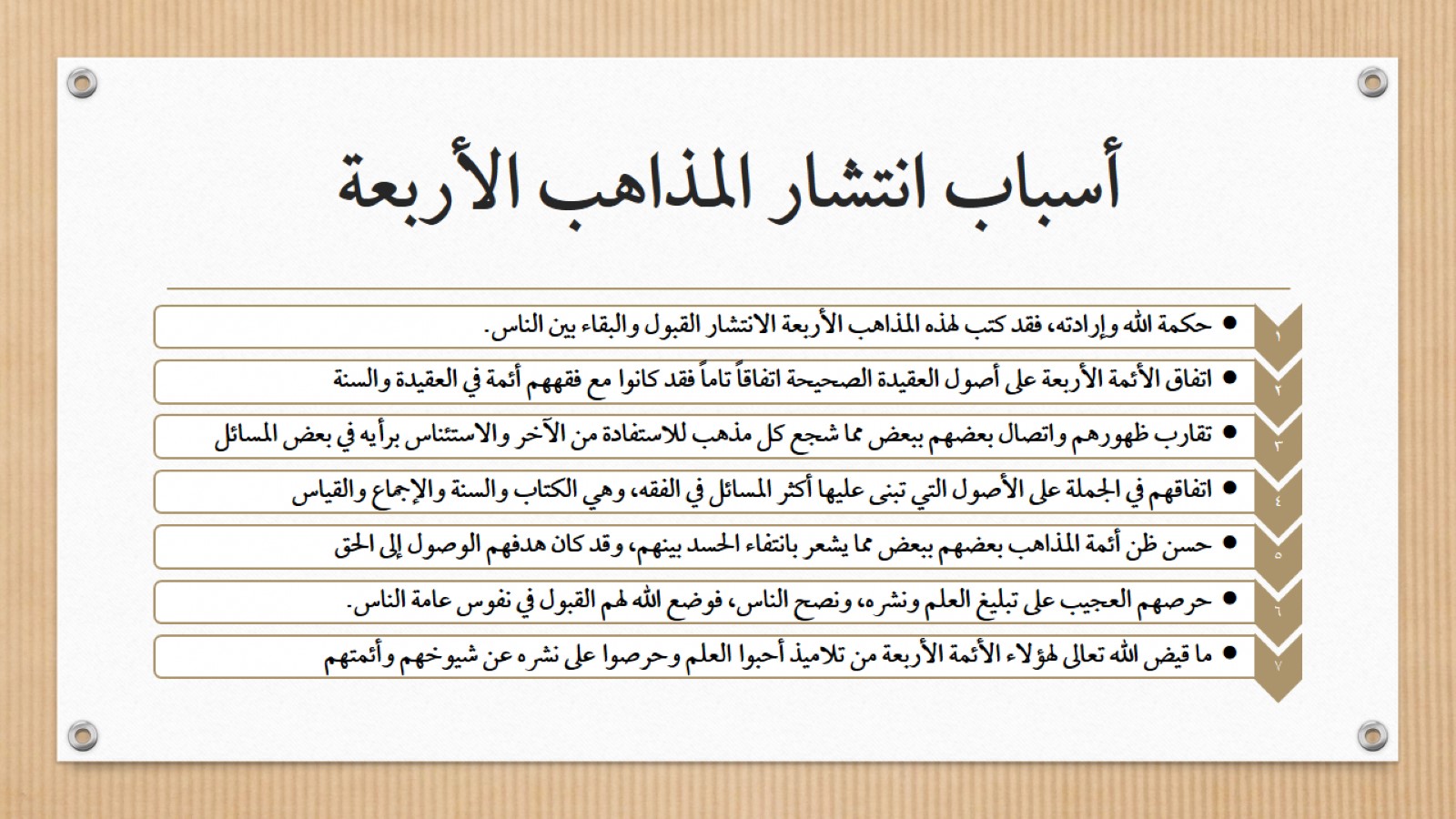 أسباب انتشار المذاهب الأربعة
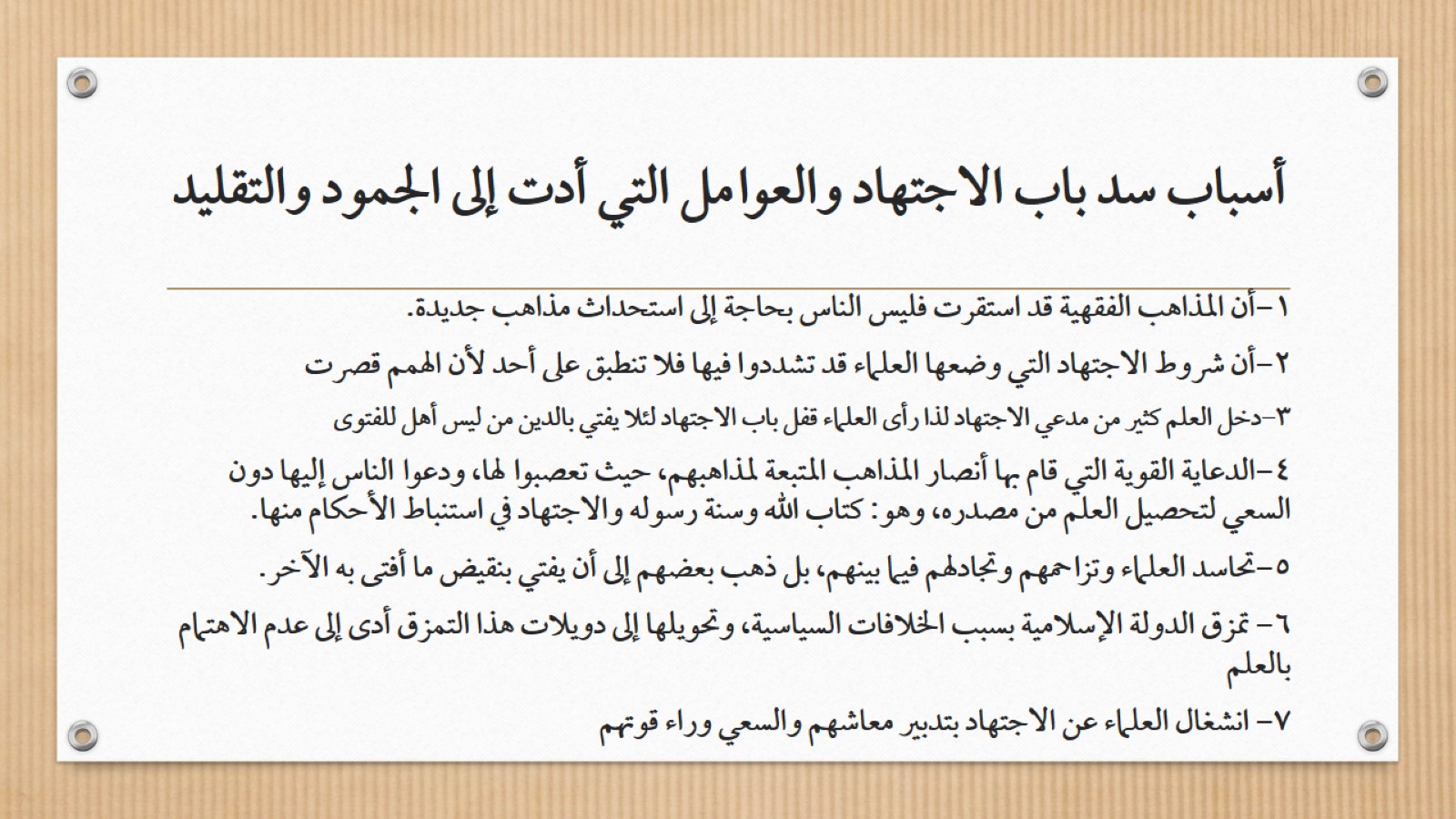 أسباب سد باب الاجتهاد والعوامل التي أدت إلى الجمود والتقليد
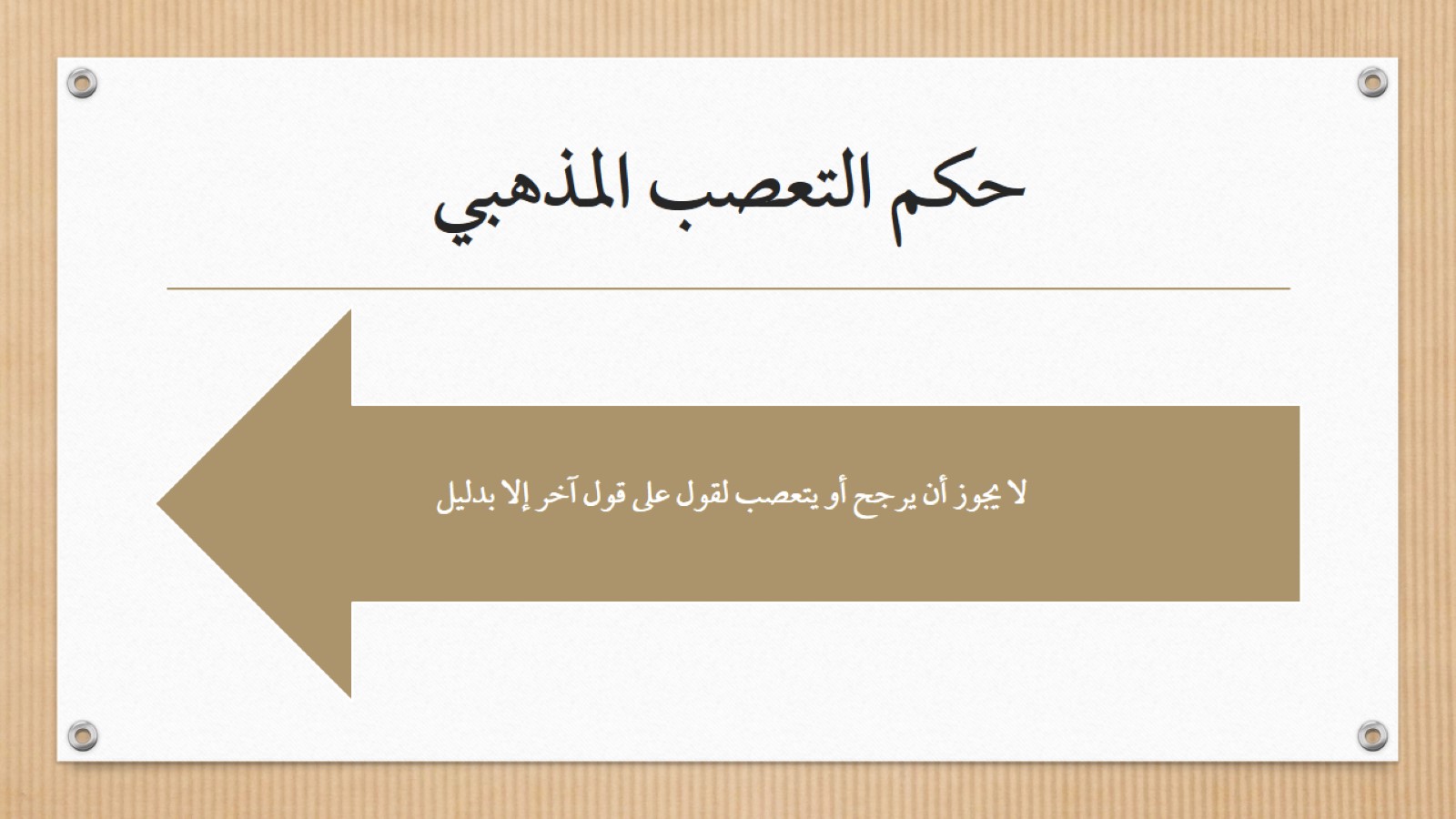 حكم التعصب المذهبي
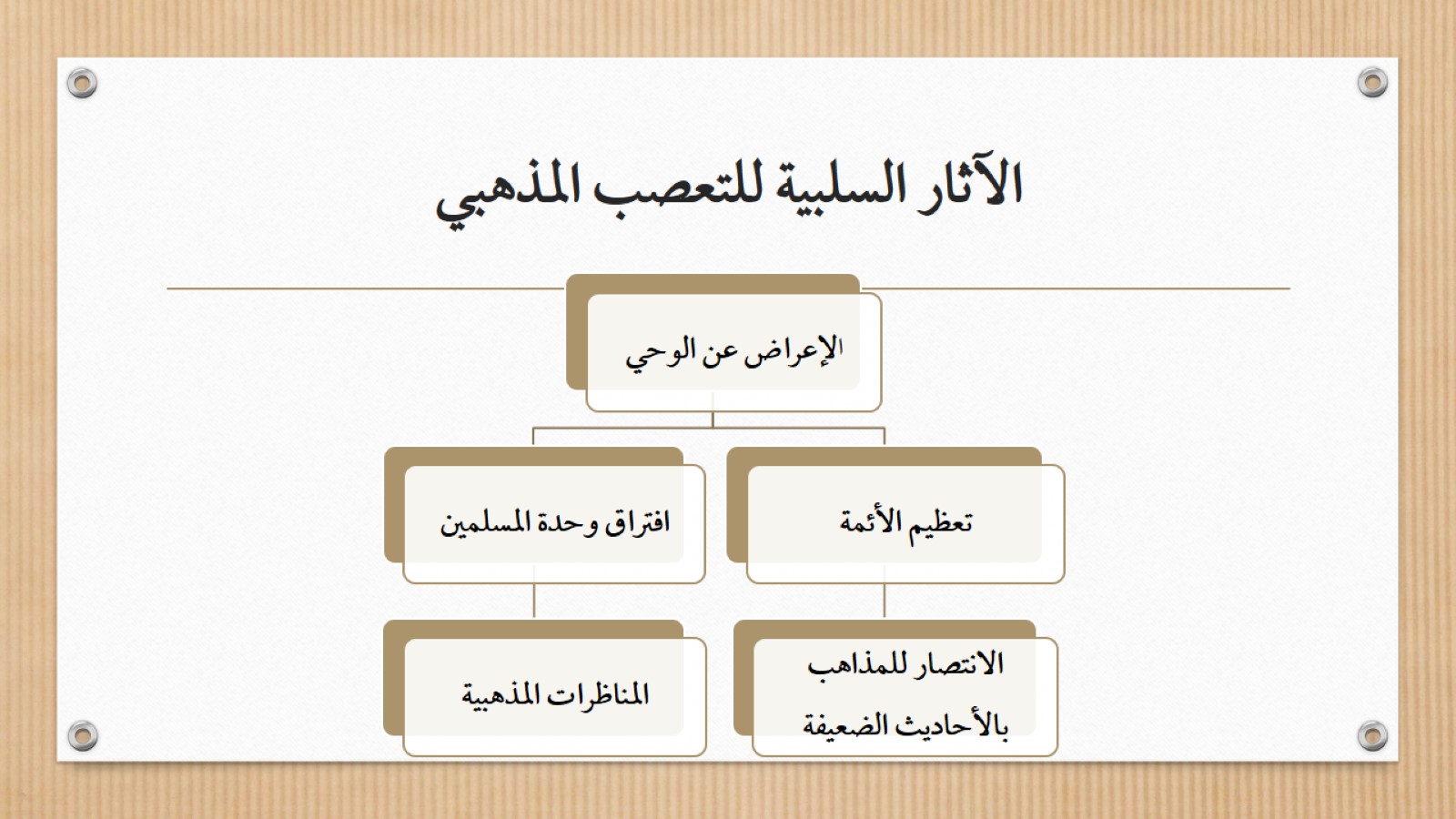 الآثار السلبية للتعصب المذهبي
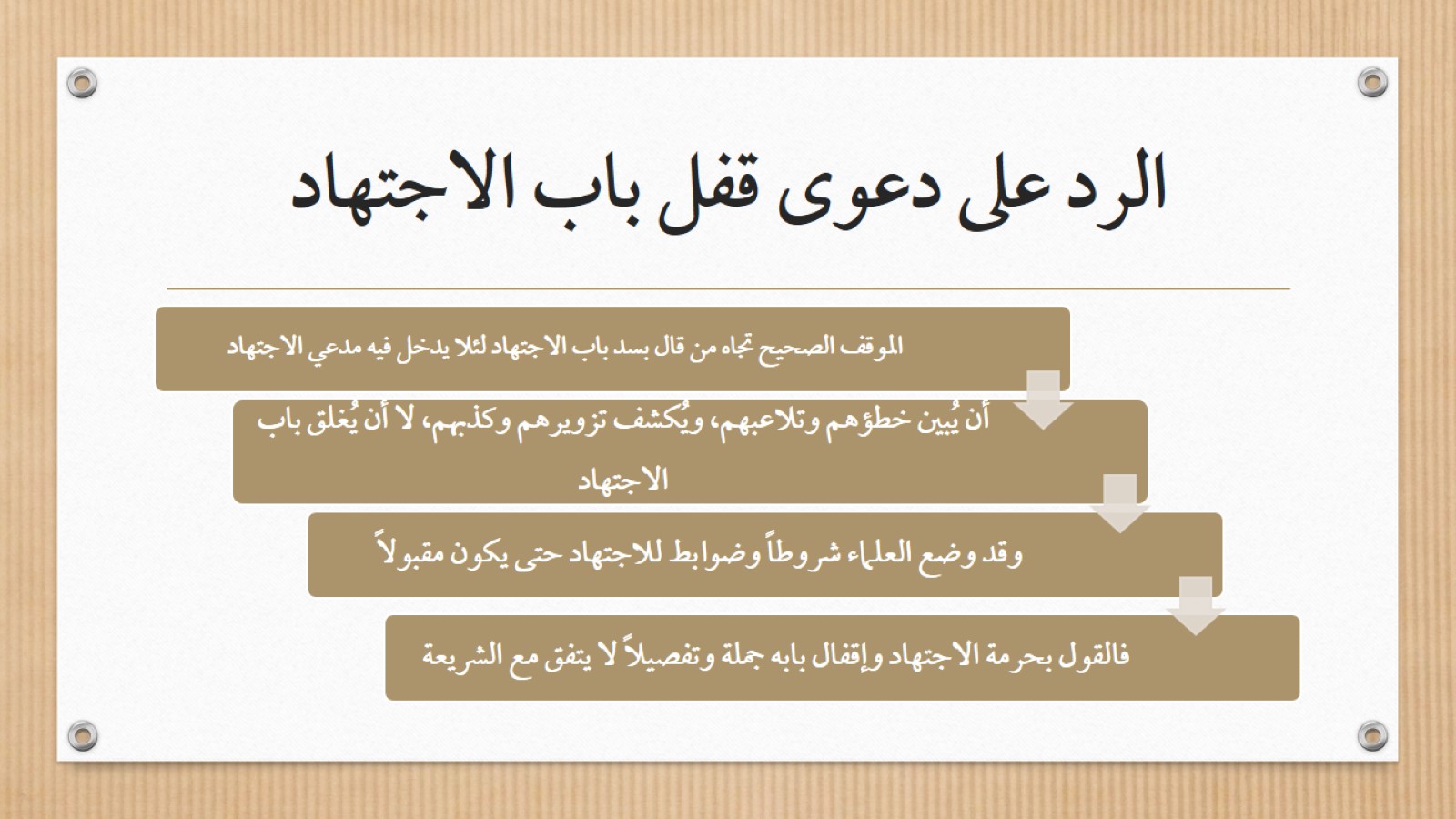 الرد على دعوى قفل باب الاجتهاد
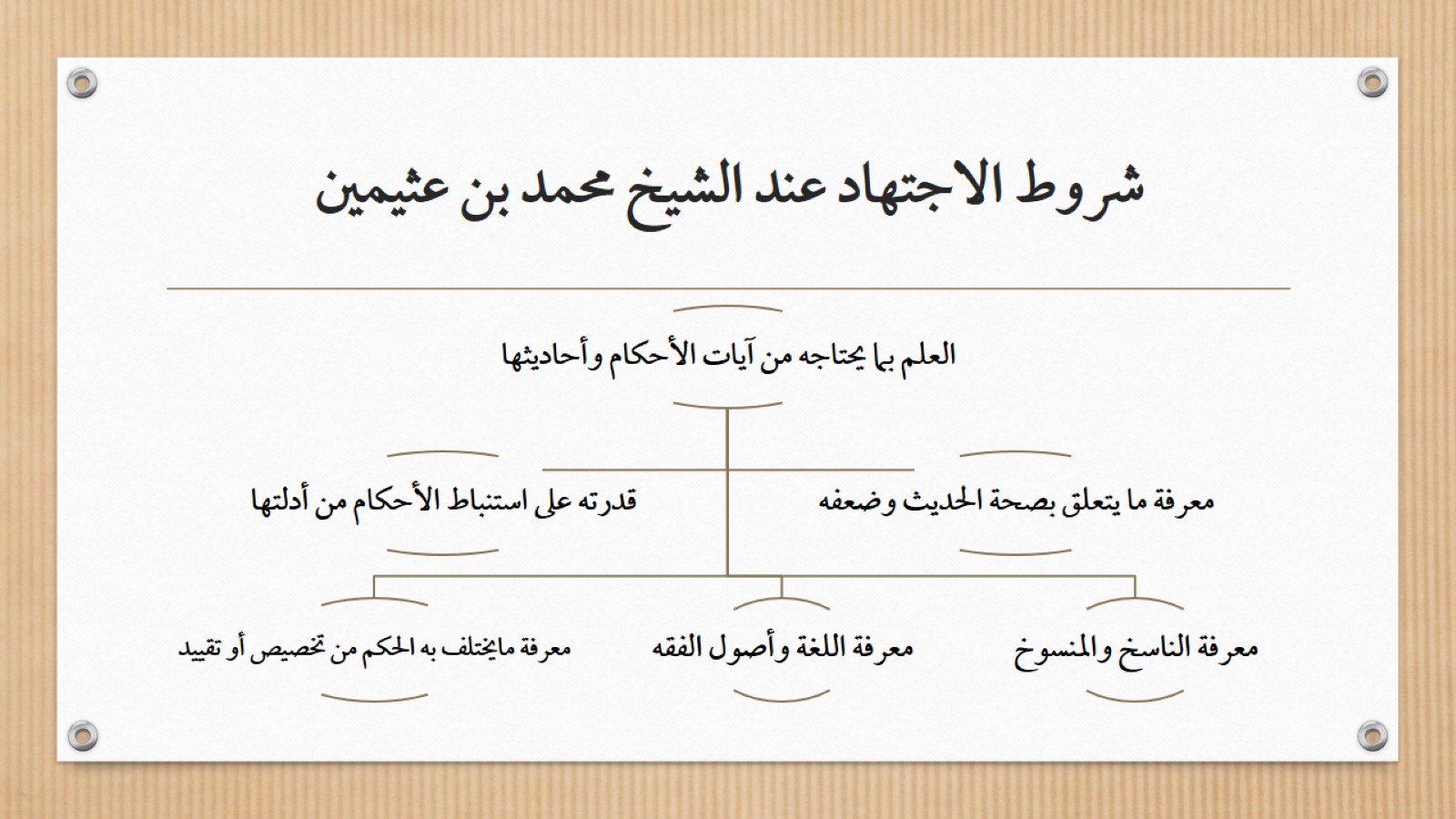 شروط الاجتهاد عند الشيخ محمد بن عثيمين
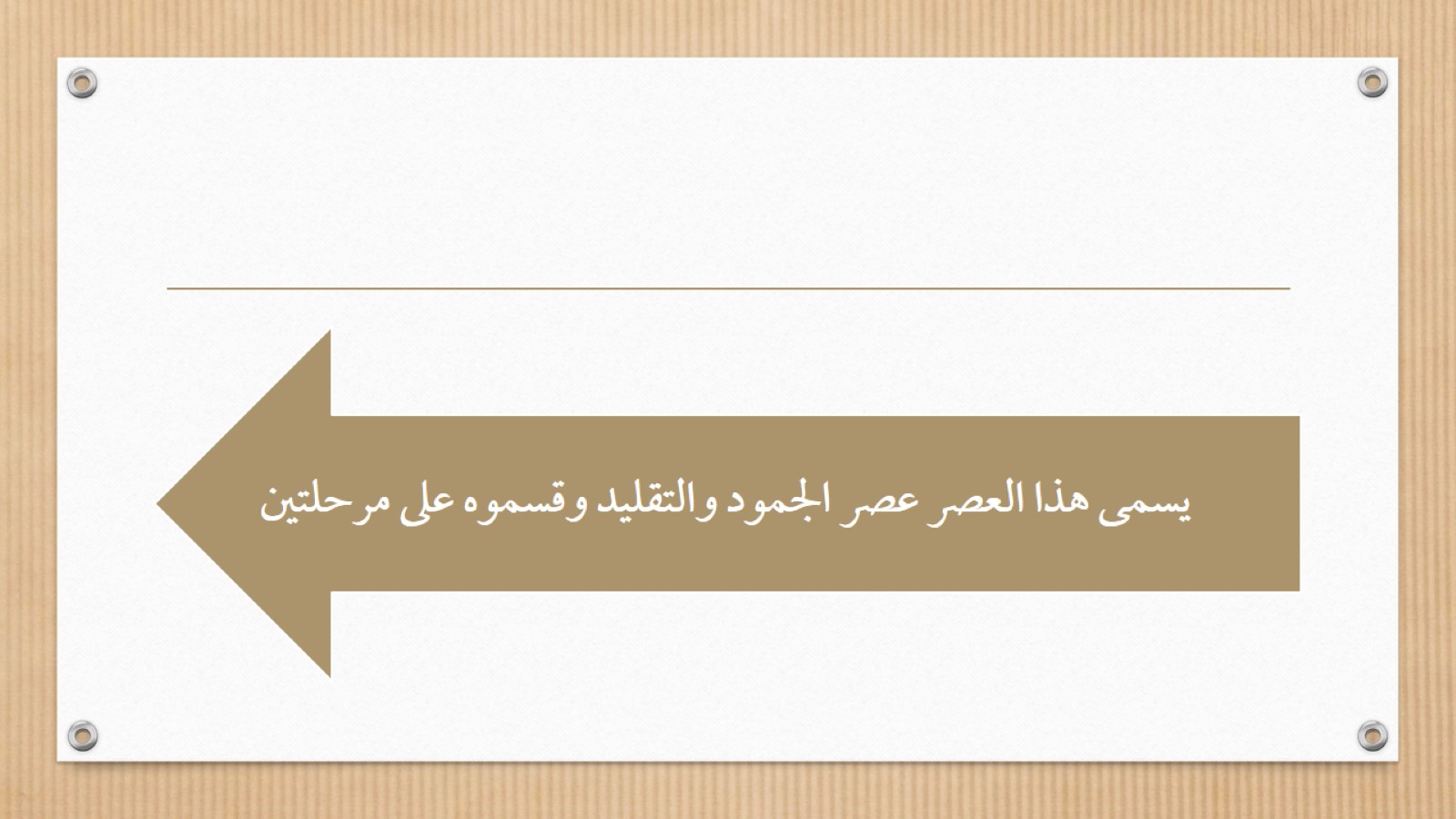 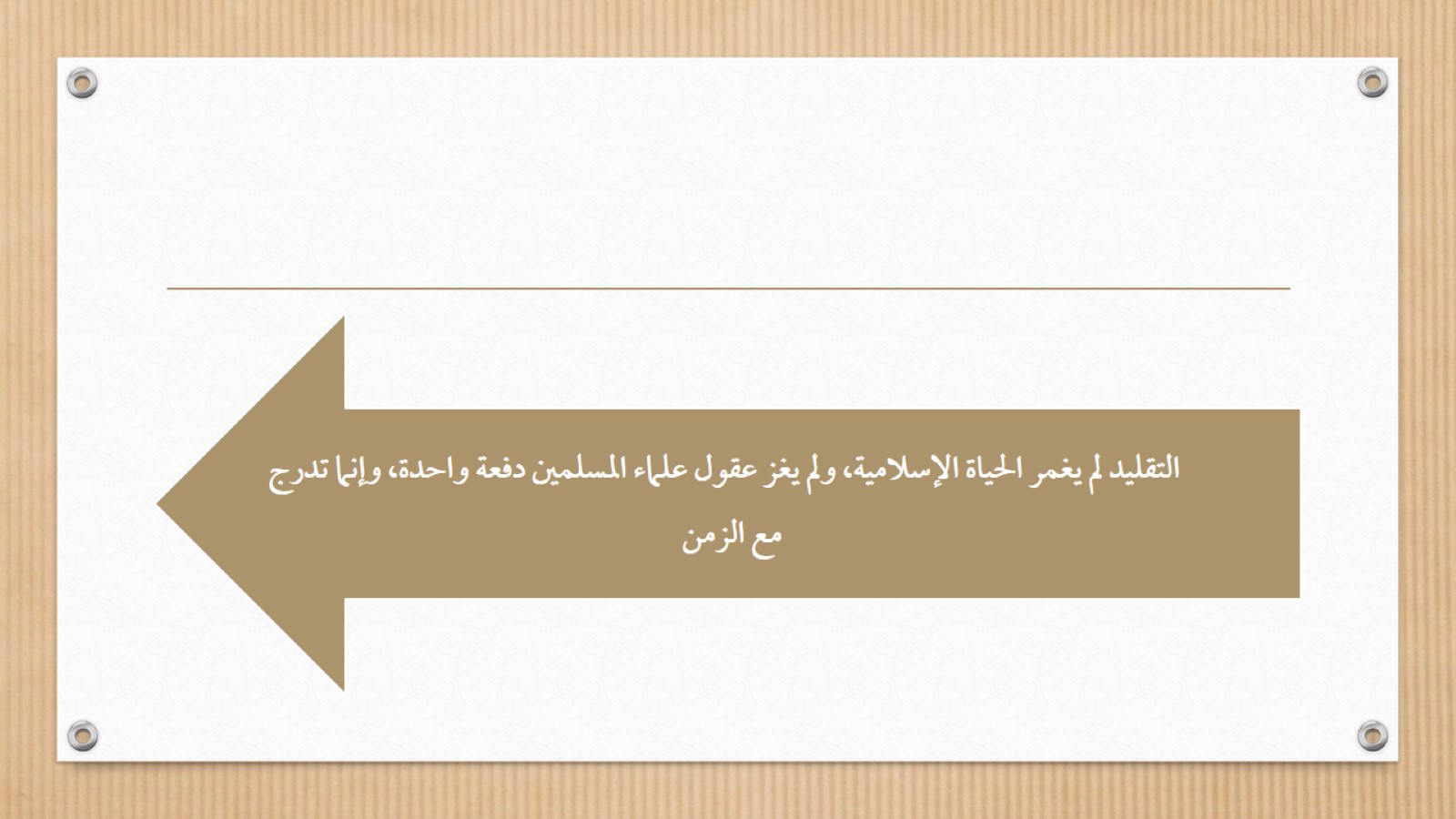 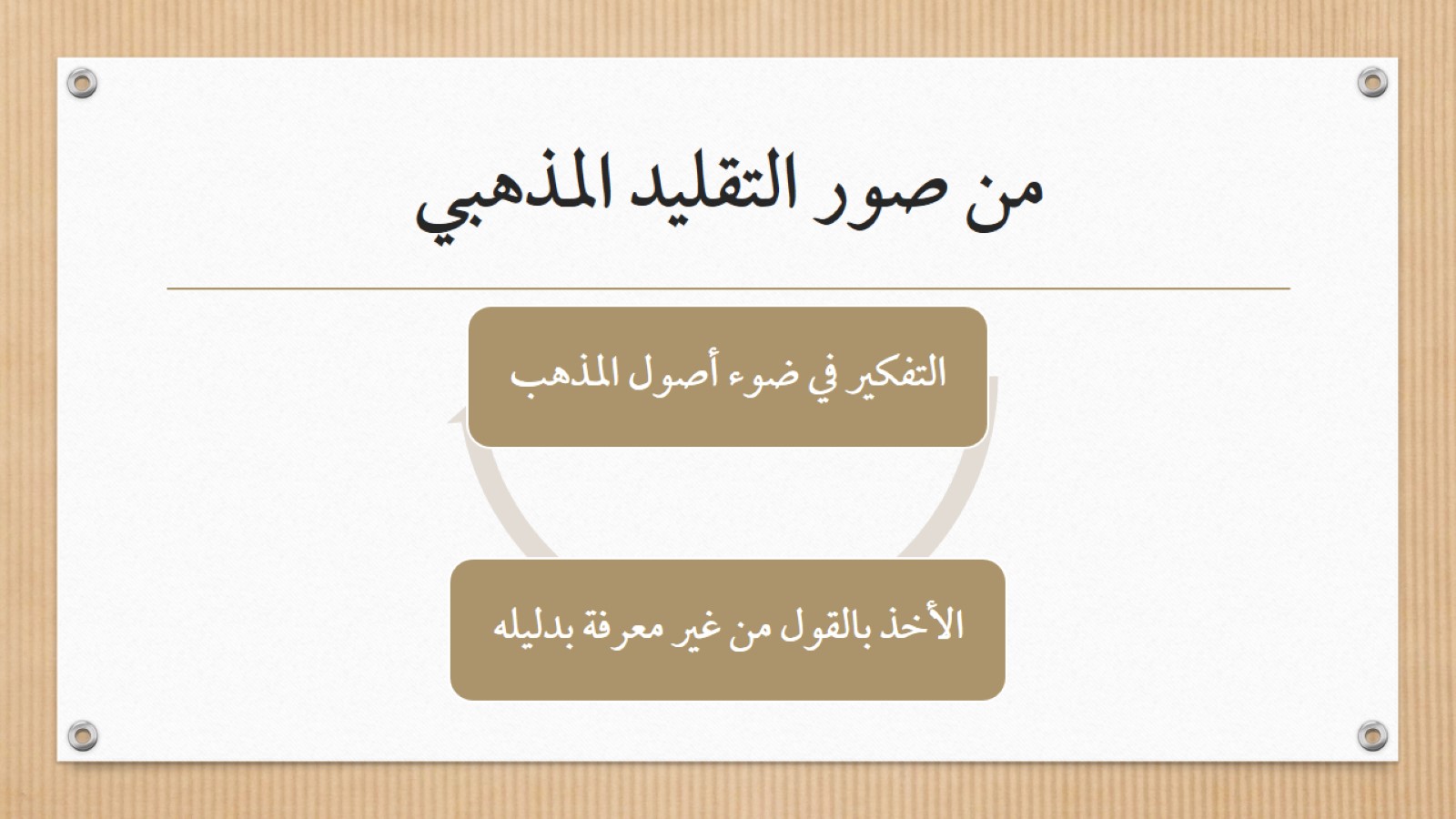 من صور التقليد المذهبي
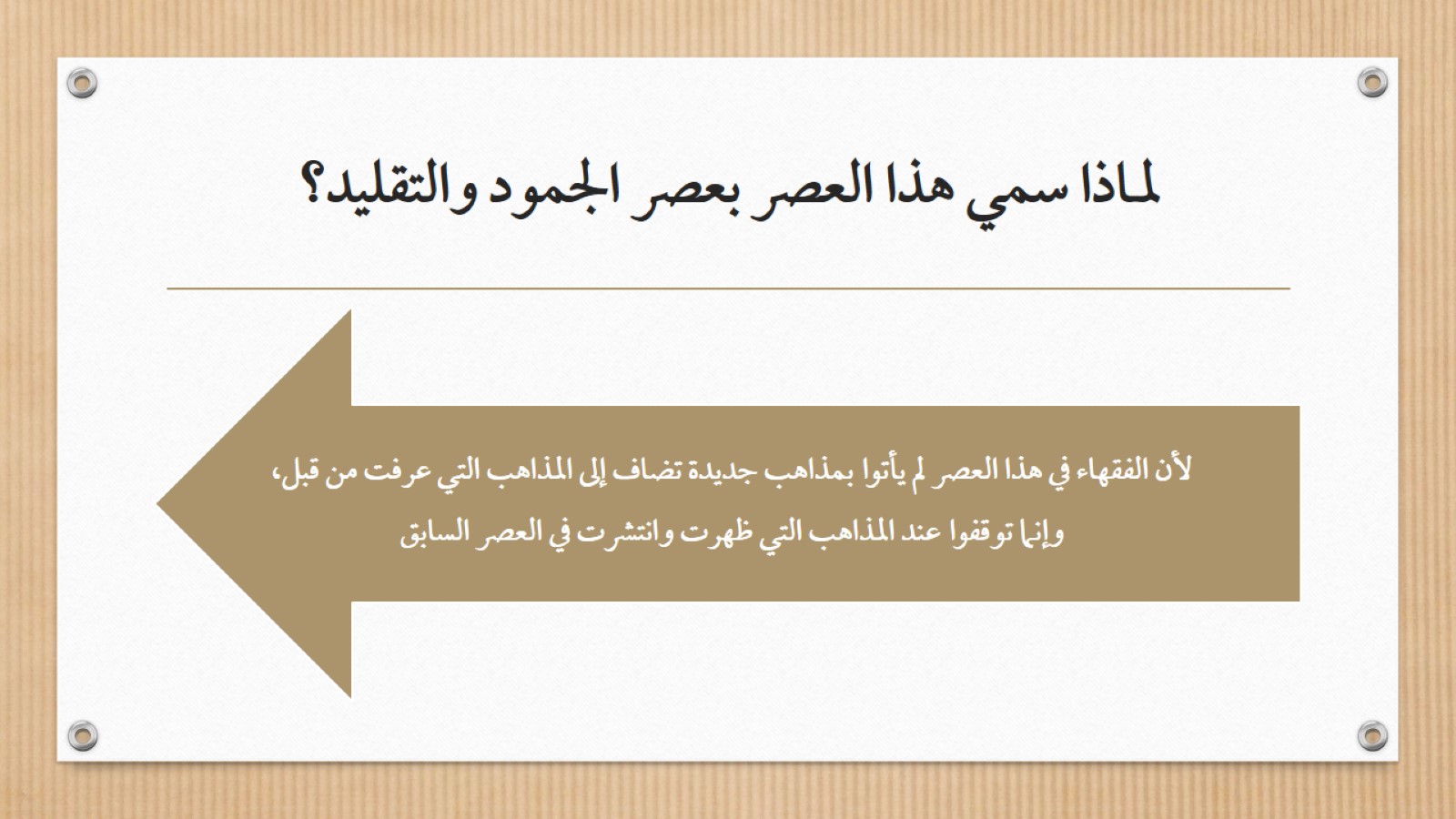 لماذا سمي هذا العصر بعصر الجمود والتقليد؟
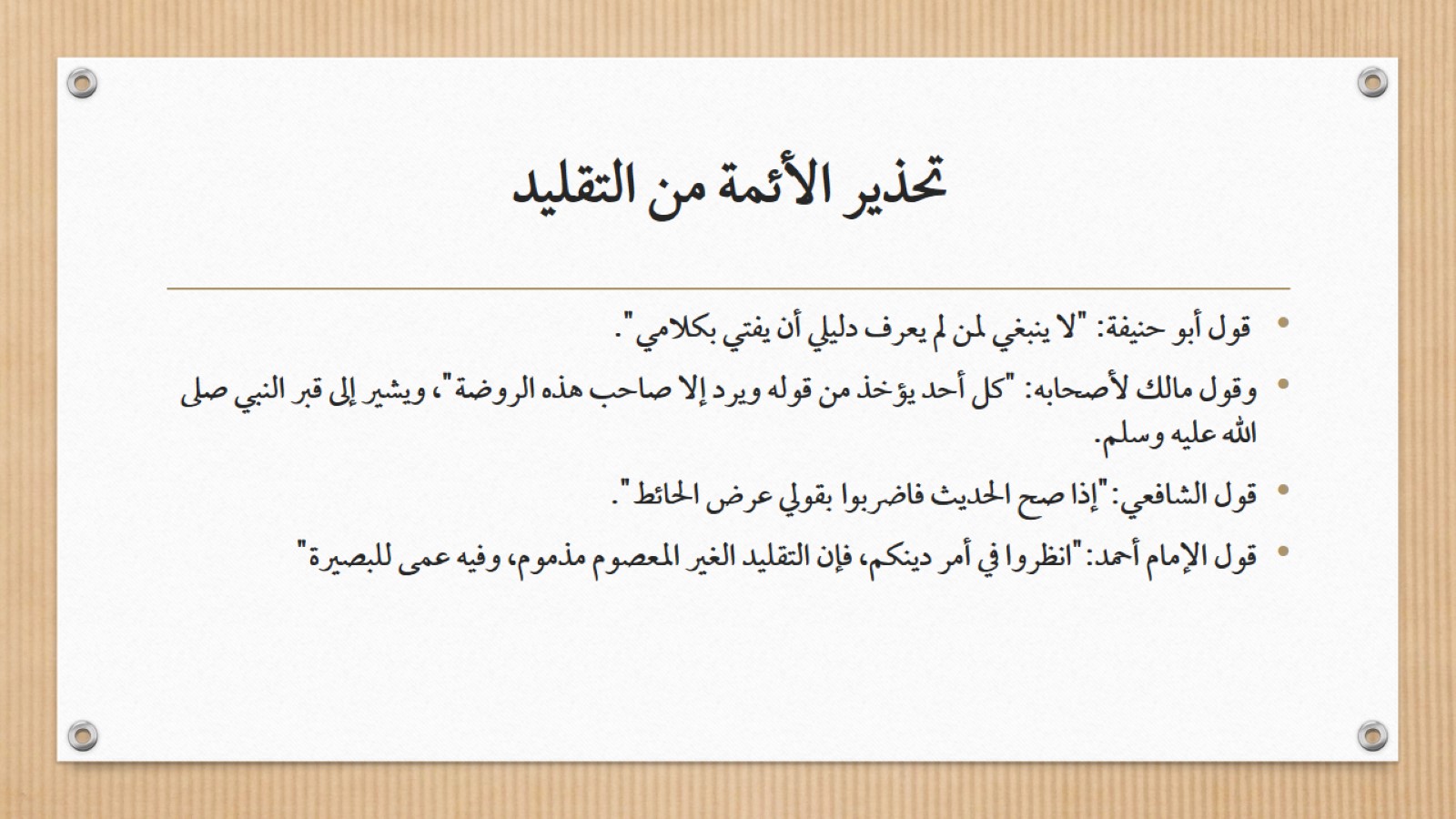 تحذير الأئمة من التقليد
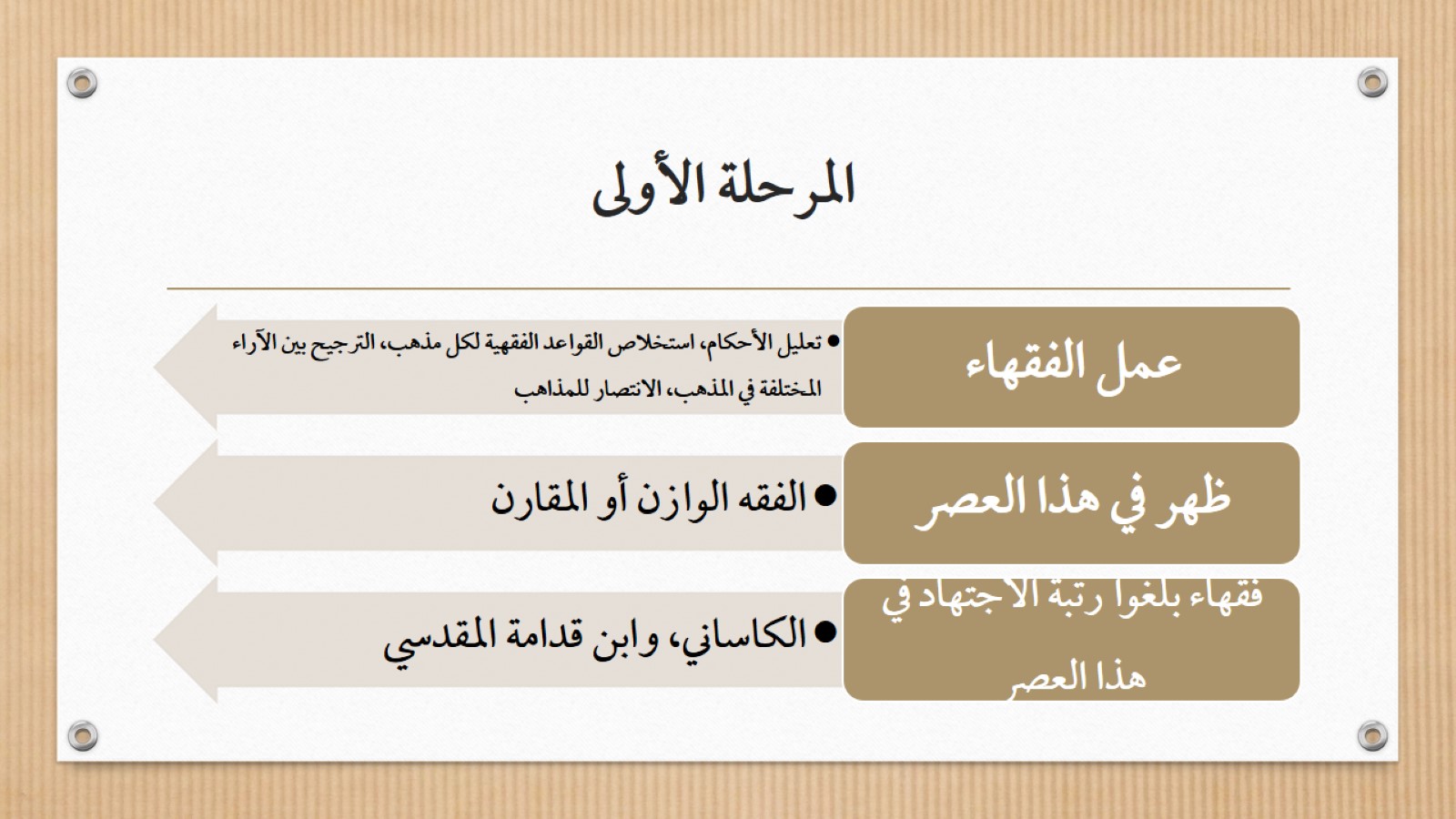 المرحلة الأولى
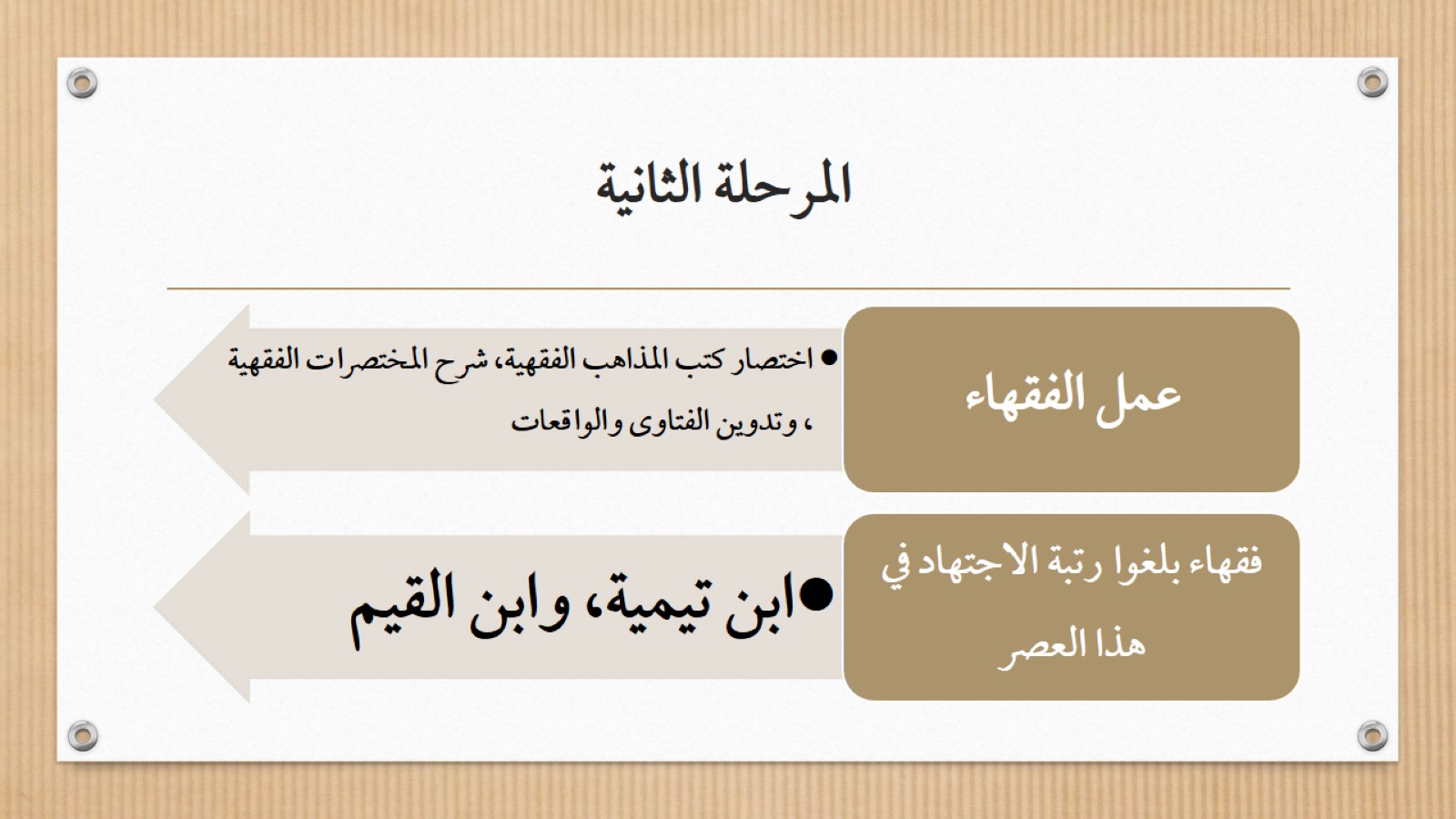 المرحلة الثانية